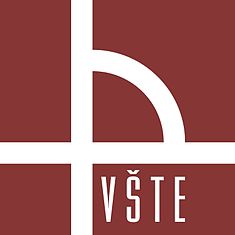 Vysoká škola technická a ekonomická v Českých BudějovicíchÚstav technicko-technologický
Tvorba SW pro ovládání bezpilotních systémů
Autor bakalářské práce: 		David Snížek
Vedoucí bakalářské práce:	Ing. Ladislav Bartuška
Oponent bakalářské práce: 	Ing. Daniel Eliáš

České Budějovice, červen 2018
Motivace a důvody k řešení daného problému
Zařazení dronů do sil a prostředků AČR
Vlastní zájem
Aktuálnost tématu
Naprogramování vlastní aplikace
Cíl práce
Cílem této bakalářské práce je analýza funkcí SW, který řídí bezpilotní systémy a naprogramování aplikace pro ovládání bezpilotních prostředků pomocí "waypointů".
Výzkumné otázky
Analýza funkcí jedné vybrané aplikace pro řízení dronu
Naprogramování vlastní aplikace pro let bezpilotního prostředku podle předem připravené trasy
Metody zkoumání
Odborná literatura
Teoretická analýza funkcí software
Praktická ukázka funkcí software
Praktické naprogramování aplikace
Aplikační část
Analýza aplikace DJI GS Pro
grafický vzhled a výkon
popis funkcí
možnost rozšíření placenými aplikacemi
nedostatky
Naprogramování vlastní aplikace „Waypoints“
výběr hardware
vývojové prostředí
protokol MAVlink
funkce programu
objasnění stylu programování
Závěrečné shrnutí
Zodpovězení výzkumných otázek
Možnosti rozšíření naprogramované aplikace
Naplnění cíle práce
Otázka vedoucího práce
V čem spatřujete největší úskalí při používání bezpilotních letounů, proč je důležité zavádět regulativní opatření v této oblasti?
Otázka oponenta práce
Zmínil jste téma doručování pošty pomocí dronů, které česká legislativa zatím neumožňuje. Je tato technologie již jinde ve světě dovedena do praxe ?
Děkuji za pozornost